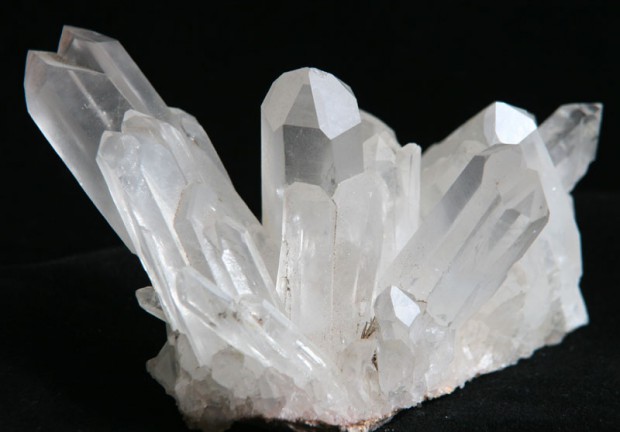 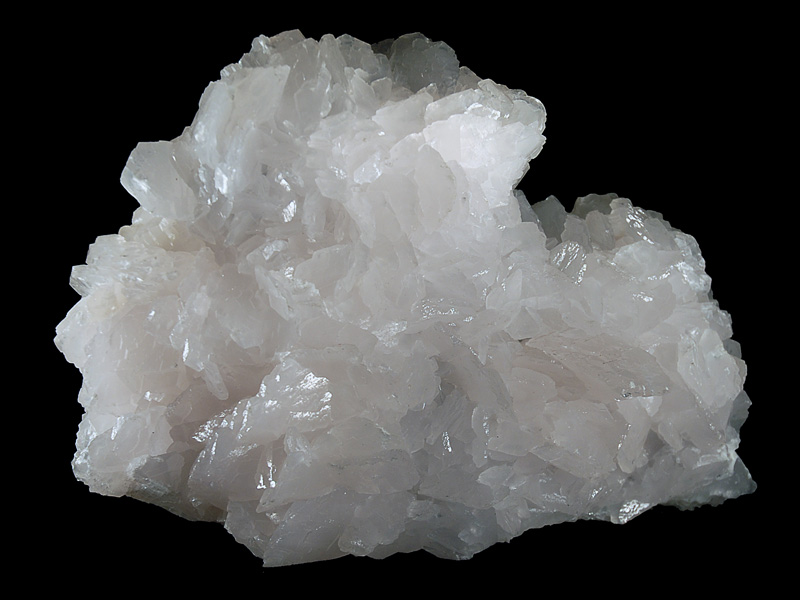 Горный хрусталь
Выполнила ученица 10-Б класса 
Рыжова Дарина
«Кристаллос» – лед
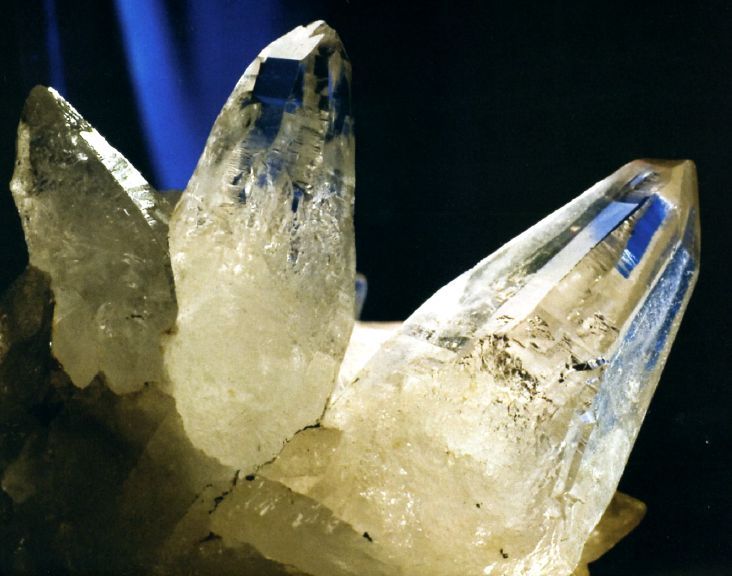 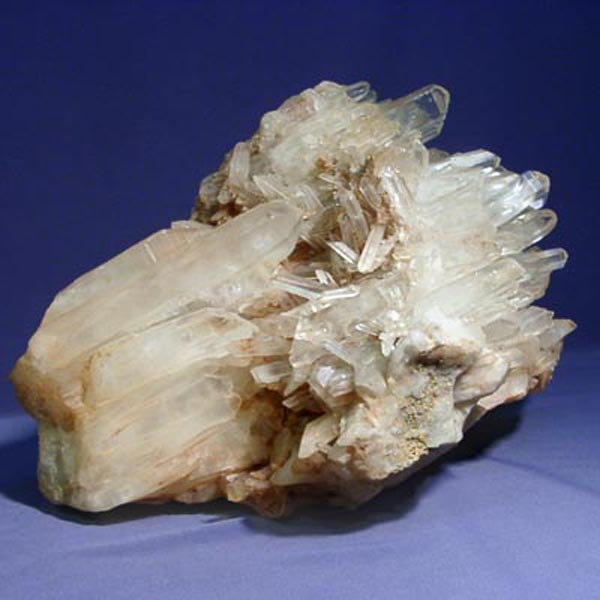 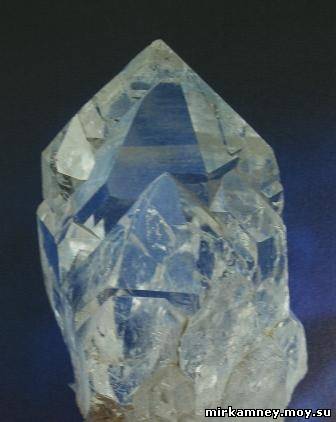 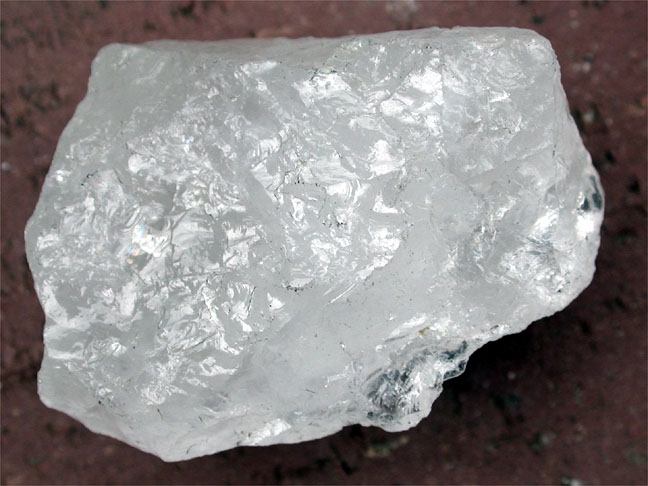 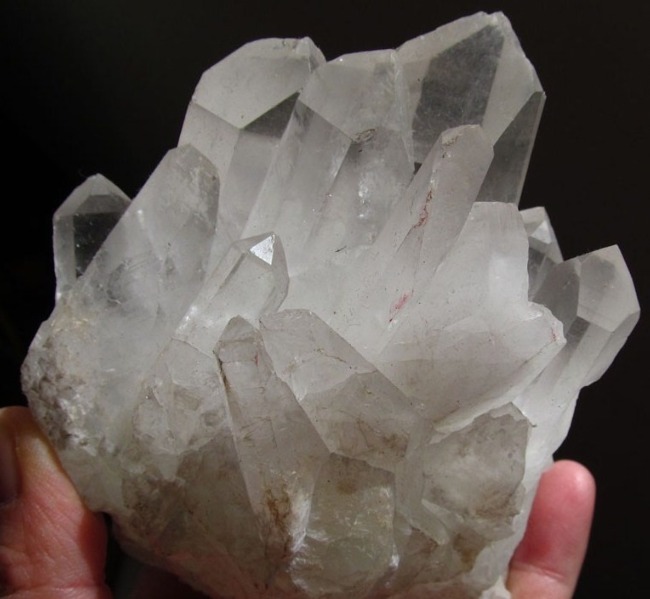 Общая характеристика:
Прозрачный
Одна из разновидностей модификации кварца — SiO2
t плавления - 1570 *С
Плотность - 2,65 г/см3
Твердость: 7 (по шкале Мооса) 
Абсолютная твердость = 100 (алмаз = 1600)
Шестигранная форма
Стеклянный, холодный блеск
Стойкостью к химическому воздействию
Нахождение:
Одинокие кристаллы










Друзы
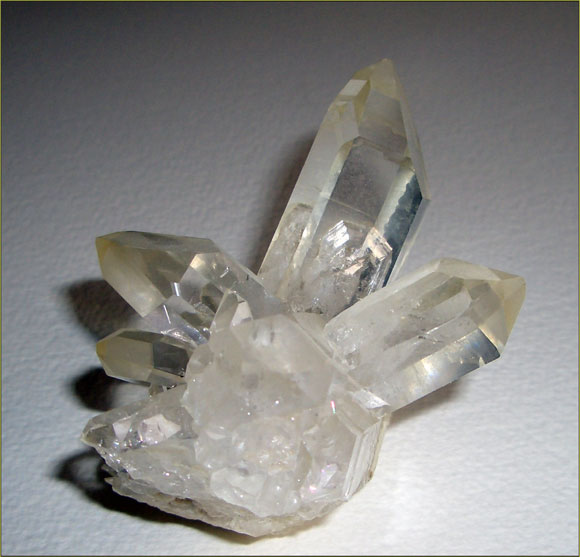 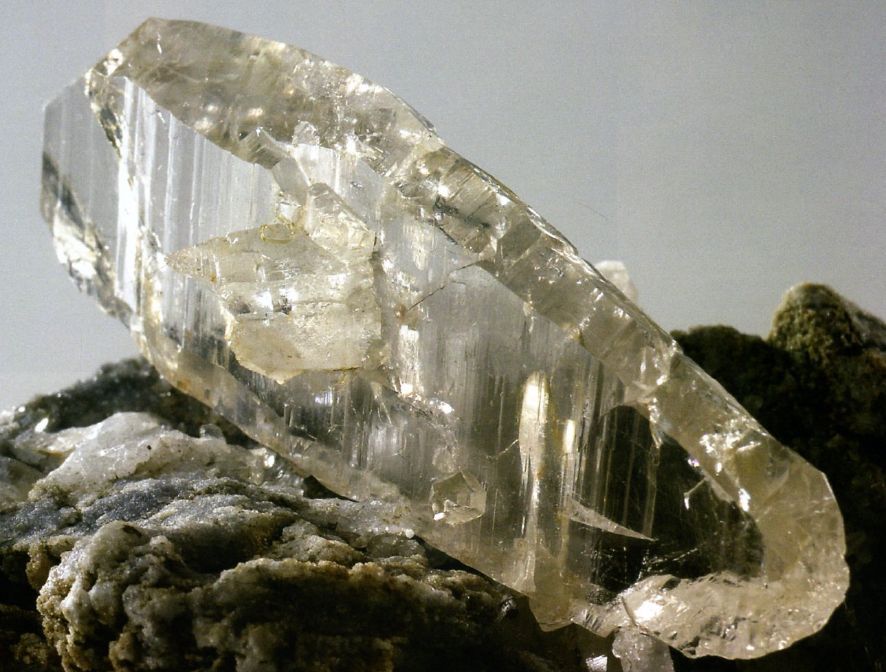 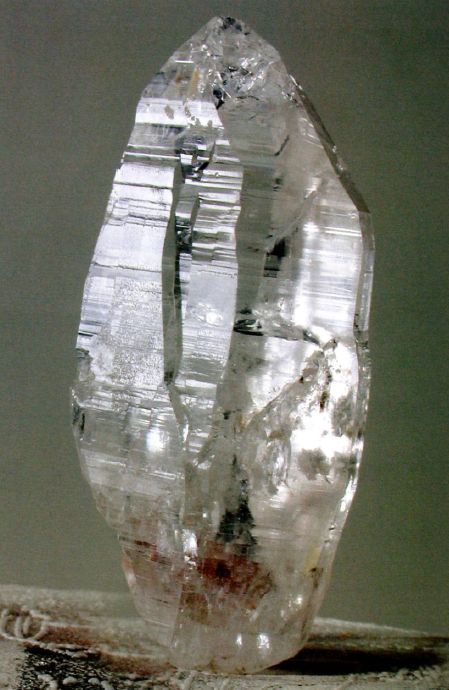 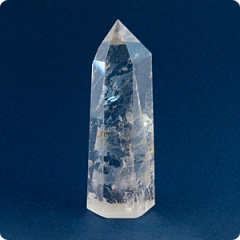 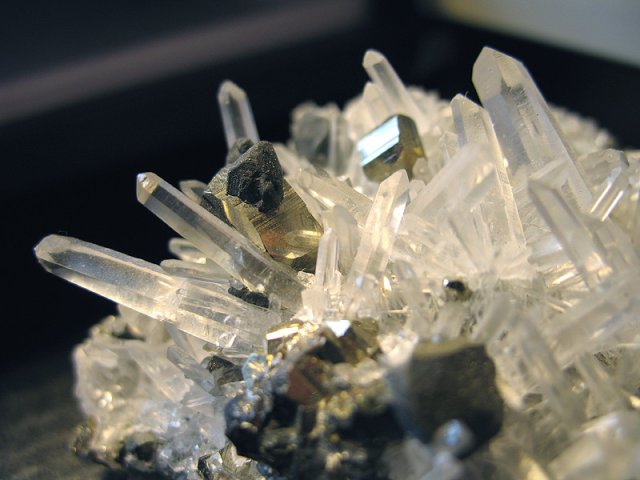 Свойства горного хрусталя
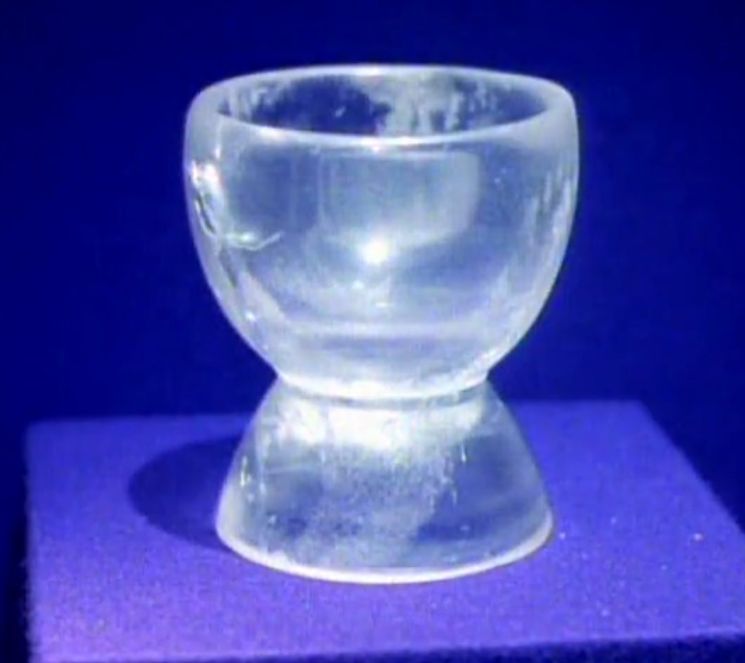 Лечебные
Магические
Может служить 
     талисманом
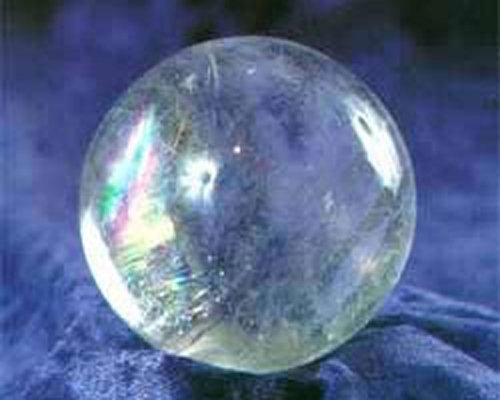 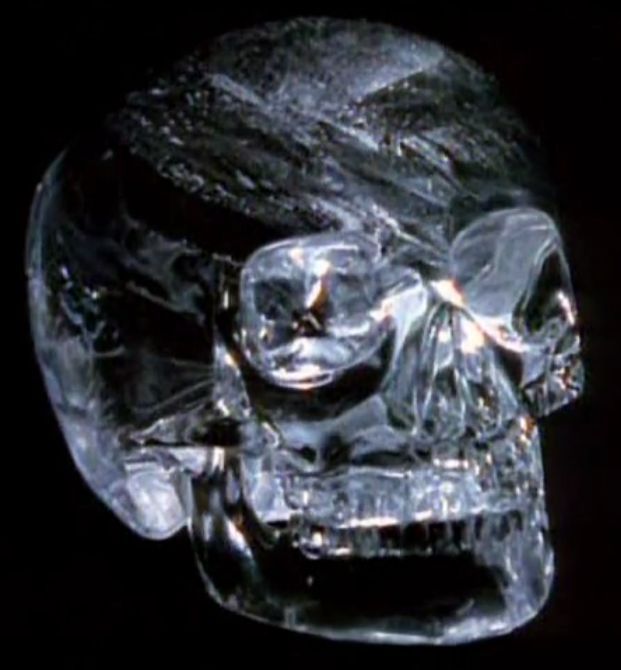 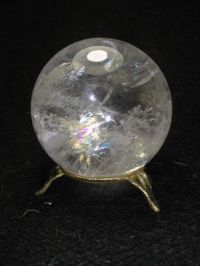 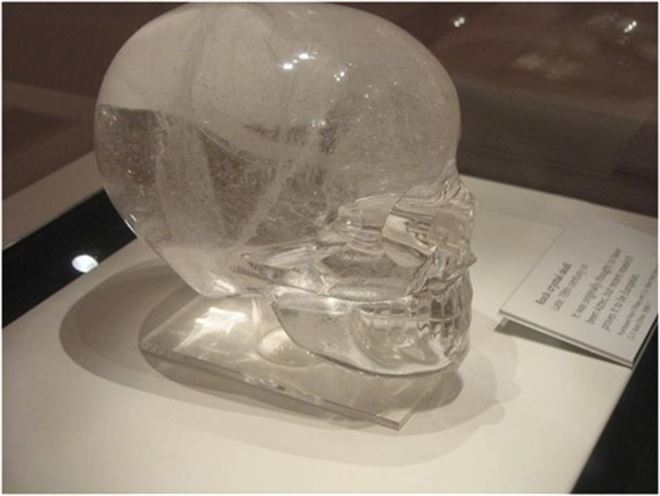 Применение
Техническое сырье для оптических приборов
Для украшения интерьеров
При изготовлении ювелирных изделий
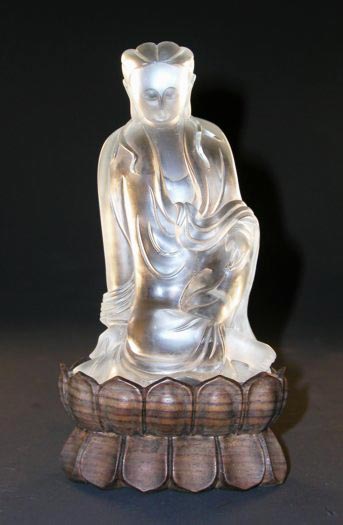 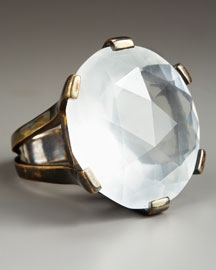 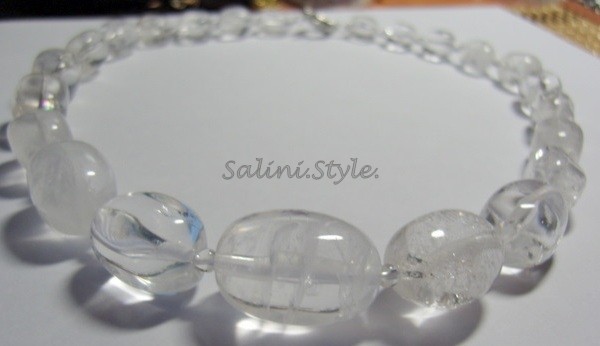 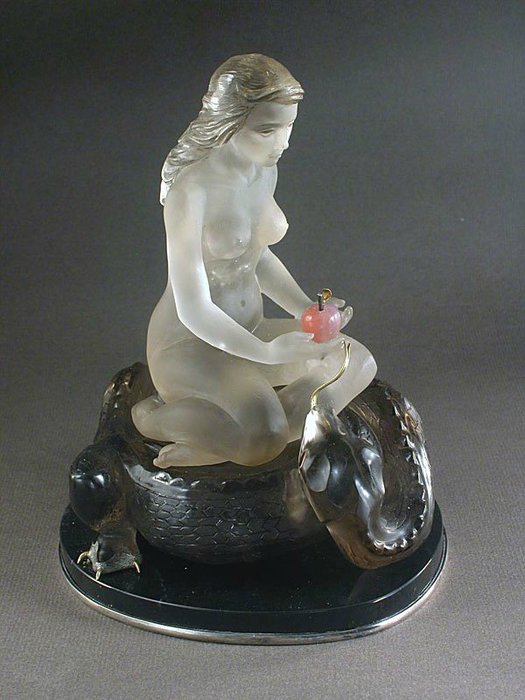 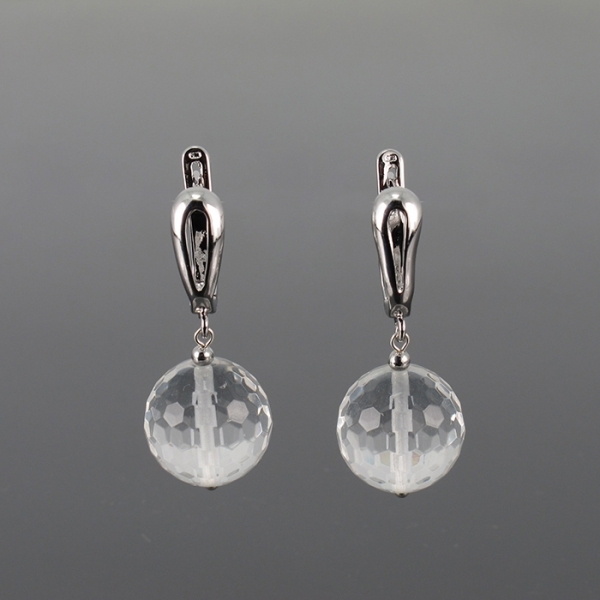 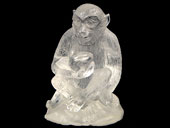 Спасибо за внимание